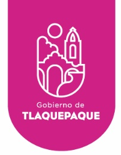 AYUNTAMIENTO DE SAN PEDRO TLAQUEPAQUE
GOBIERNO 2018 - 2021
Secretaria General del Ayuntamiento 

Dirección de Delegaciones y Agencias Municipales
DELEGACIÓN MUNICIPAL DE TATEPOSCO
Informe abril 2020
COVID-19 / Visita a Colonias
Abril 2020
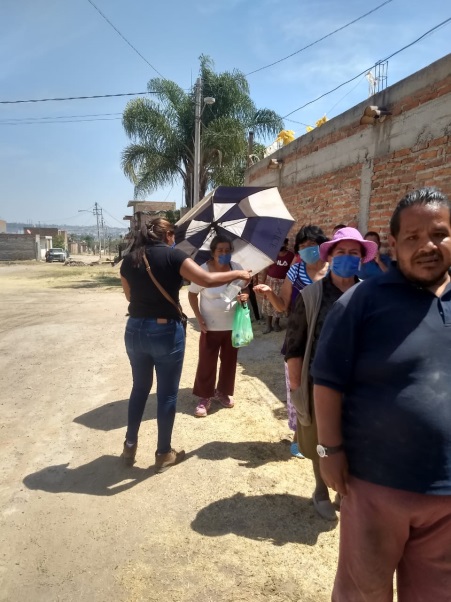 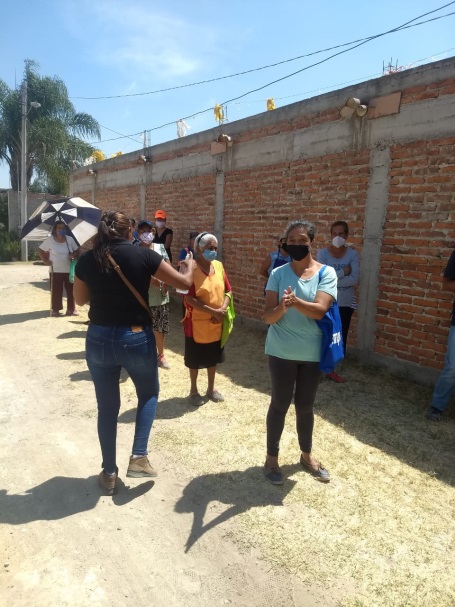 25 ABRIL 2020

 Se entregaron 250 refrigerios preparados, en apoyo a las familias afectadas por el COVID 19 en la colonia El Cerro Del Gato, trabajo realizado por personal de esta Delegación  en coordinación con el personal  de Dif Tlaquepaque, en un horario de 12:00 a  1:30 horas.
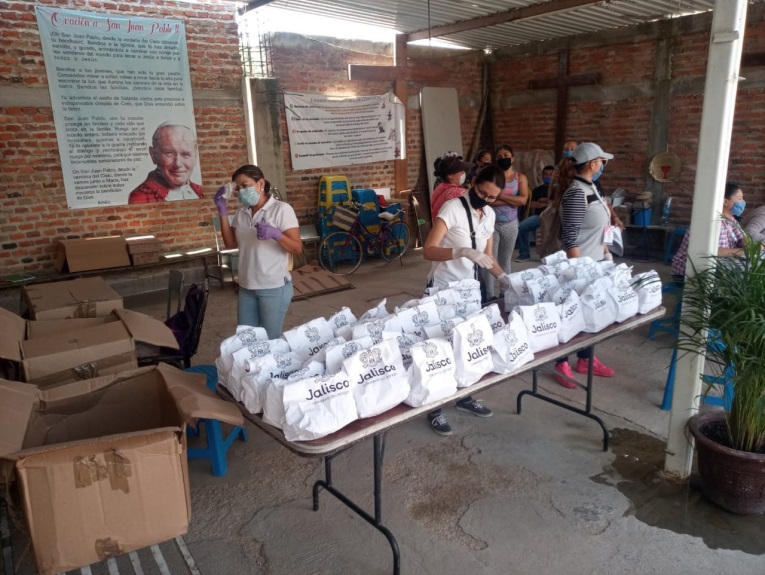 COVID-19 / Visita a Colonias
Abril 2020
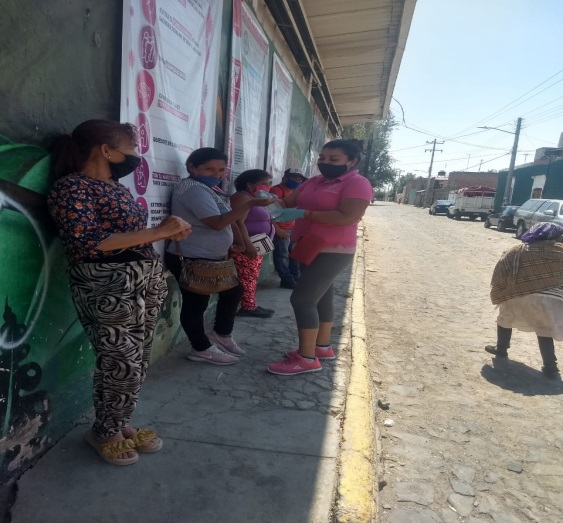 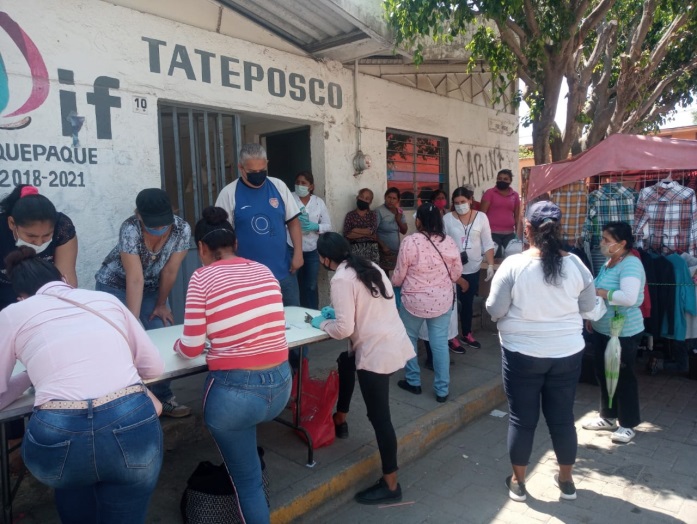 26 ABRIL 2020

 Se entregaron 250 refrigerios preparados, en apoyo a las familias afectadas por el COVID 19 en la colonia Tateposco, trabajo realizado por personal de esta Delegación  en coordinación con el personal  de Dif Tlaquepaque, en un horario de 13:00 a  14:30 horas.
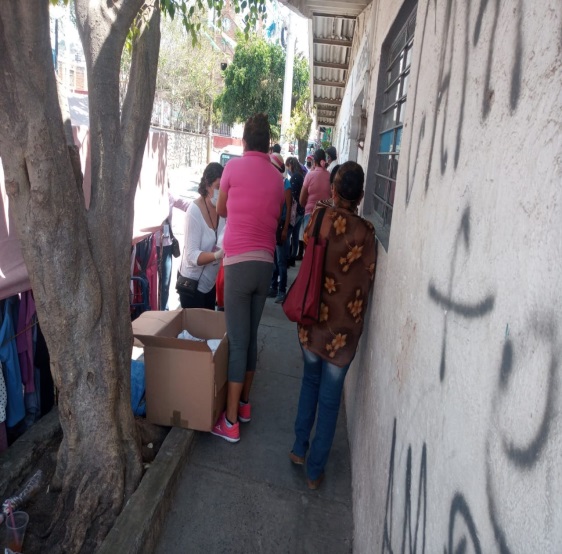 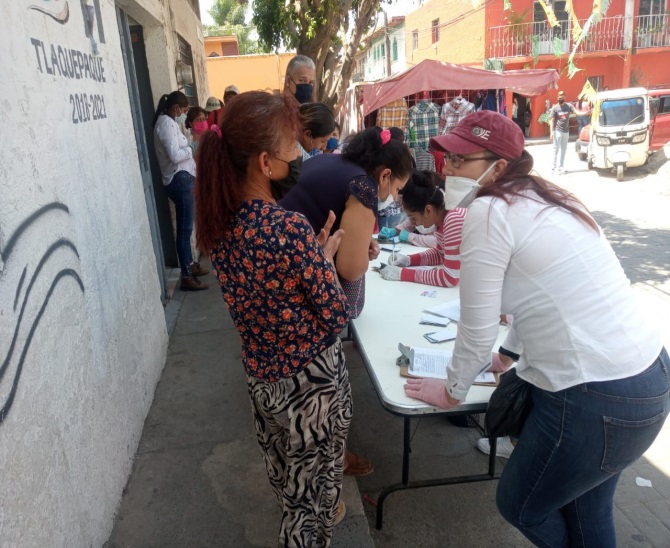 COVID-19 / Visita a Colonias
Abril 2020
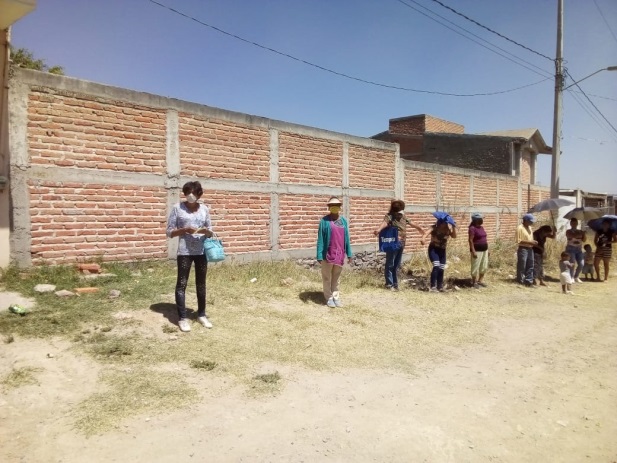 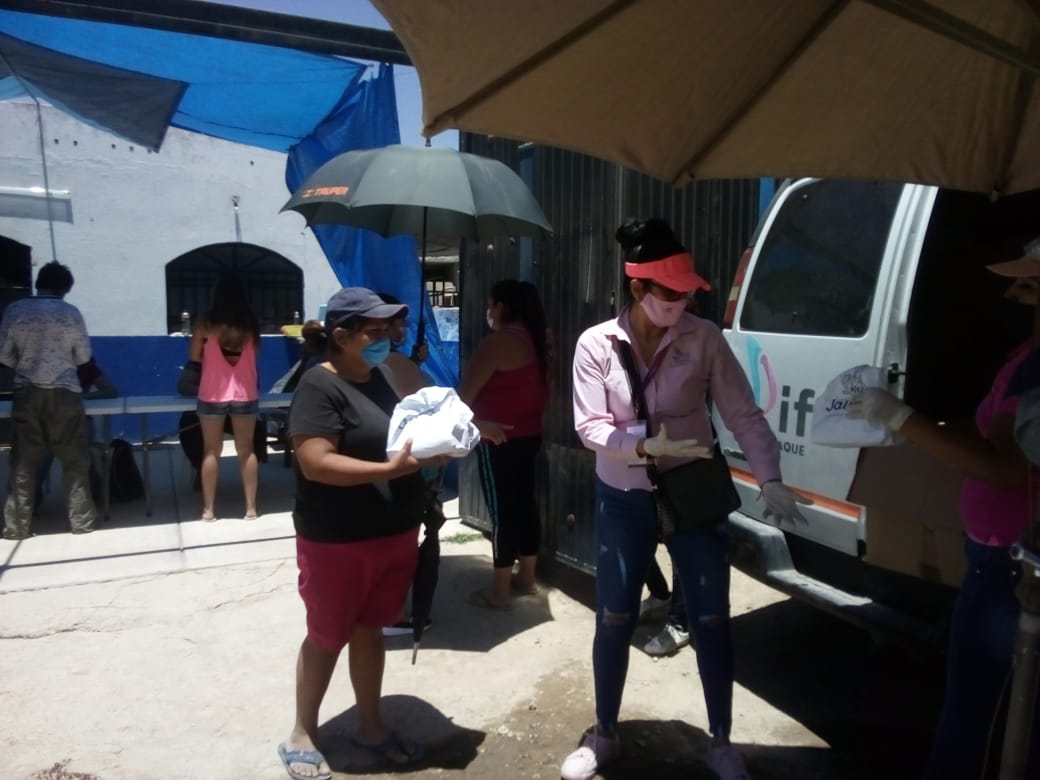 29 ABRIL 2020

 Se entregaron 375 refrigerios preparados, en apoyo a las familias afectadas por el COVID 19 en la colonia Potrero el Sauz, trabajo realizado por personal de esta Delegación  en coordinación con el personal  de Dif Tlaquepaque, en un horario de 12:00 a  14:30 horas.
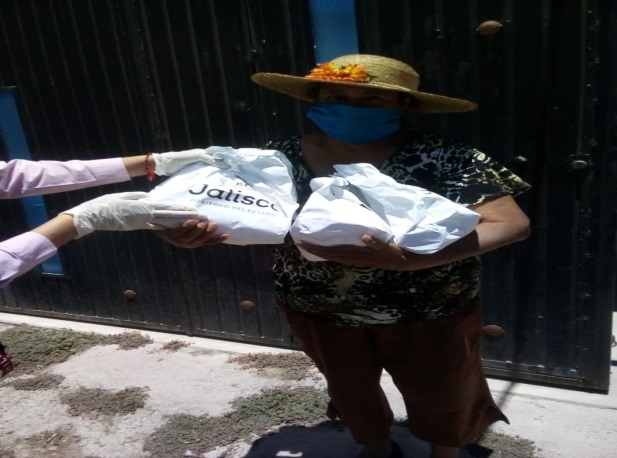 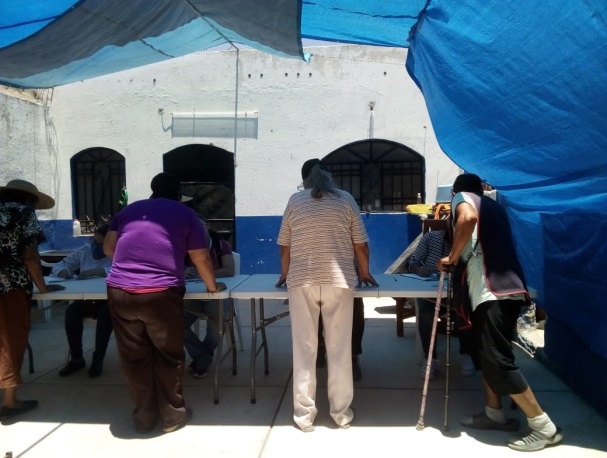 COVID-19 / Visita a Colonias
Abril 2020
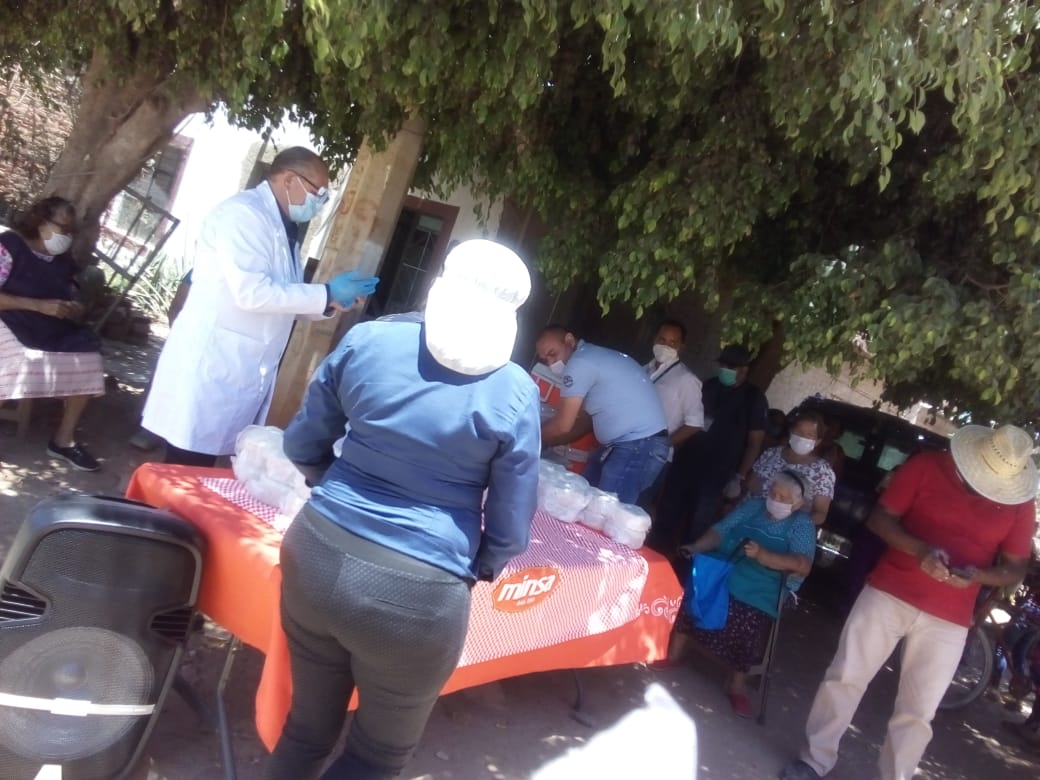 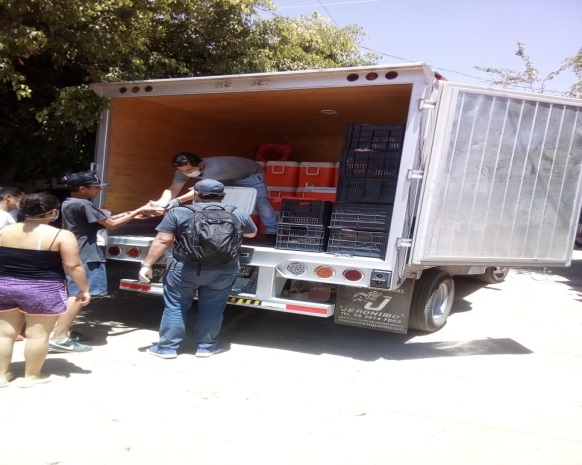 24 ABRIL 2020

 Se entregaron 700 	Kilos de tortillas, en apoyo a la economía de familias afectadas por el COVID 19 en la colonia La Cofradía , trabajo realizado por personal de esta Delegación  en coordinación con el personal  de minsa, en un horario de 15:00 a  15:30 horas.
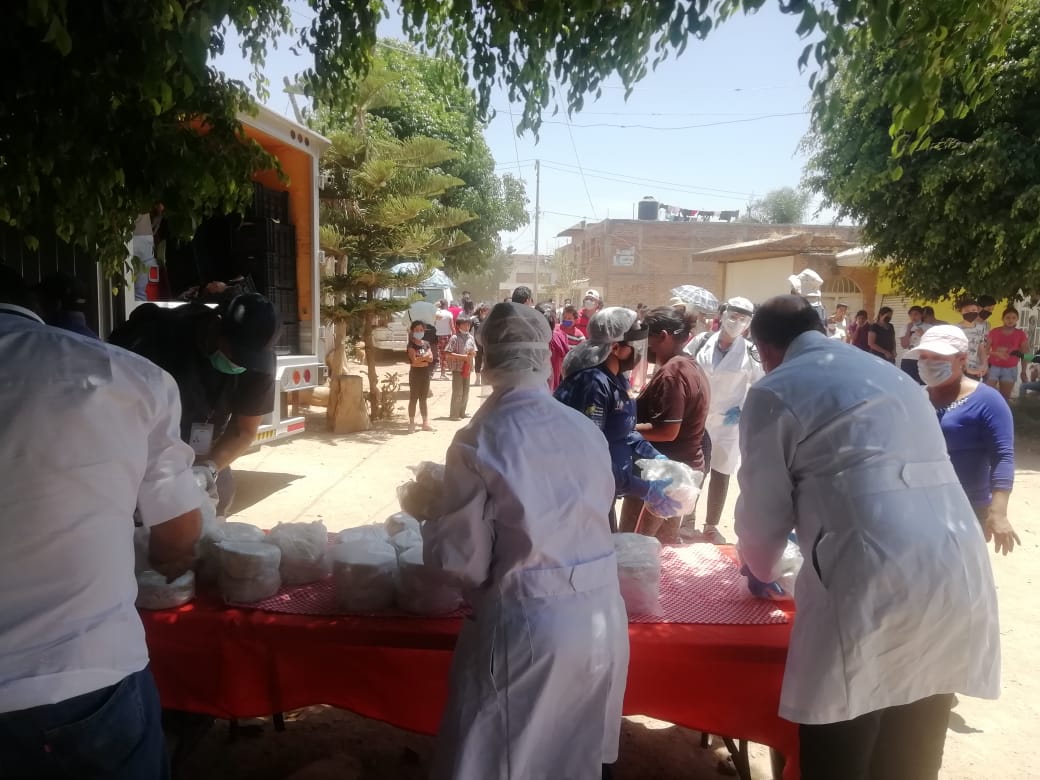 COVID-19 / Visita a Colonias
Abril 2020
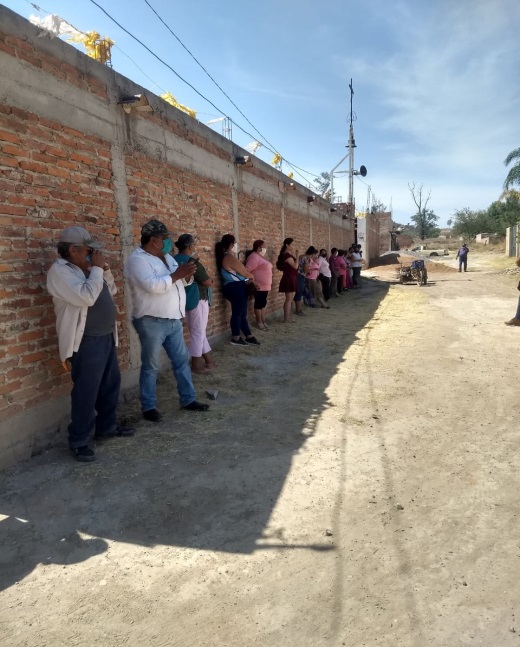 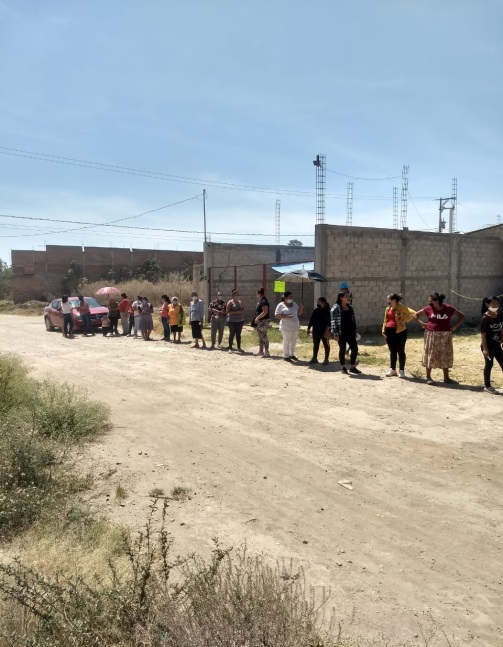 30 ABRIL 2020

 Se entregaron 375 refrigerios preparados, en apoyo a las familias afectadas por el COVID 19 en la colonia San Juan, trabajo realizado por personal de esta Delegación  en coordinación con el personal  de Dif Tlaquepaque, en un horario de 14:00 a  15:30 horas.
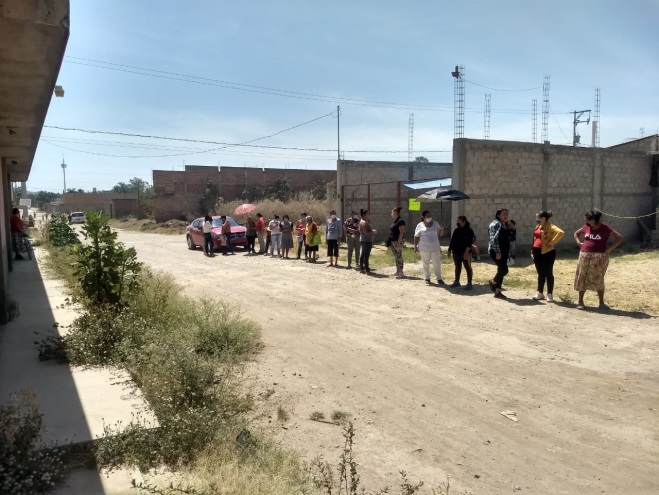 COVID-19 / Visita a Colonias
Abril 2020
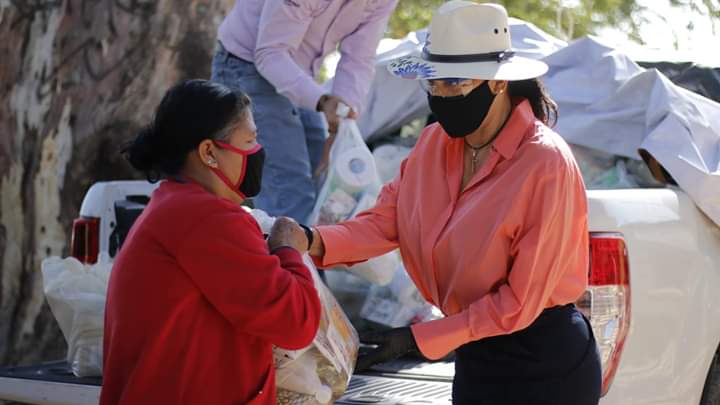 24 ABRIL 2020

 Se entregaron 100 despensas en apoyo a la economía de   las familias afectadas por el COVID 19 en la Colonia Santibáñez,  nos acompaño la Regidora Yolanda Reynoso, la Presidenta Municipal C. María Elena Limón García,  la Directora de Delegaciones Rosa Pérez Leal y personal de la Dirección de Delegaciones con un horario de 7:00 a.m. a 10:30 a.m.
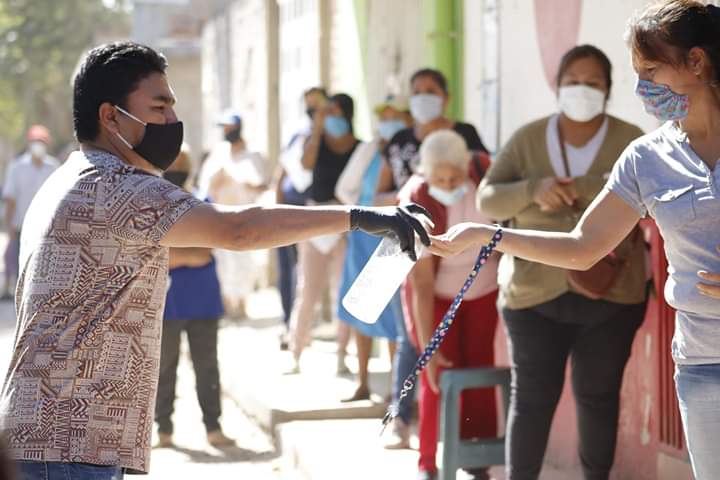 3  Visita a Colonias
Abril 2020
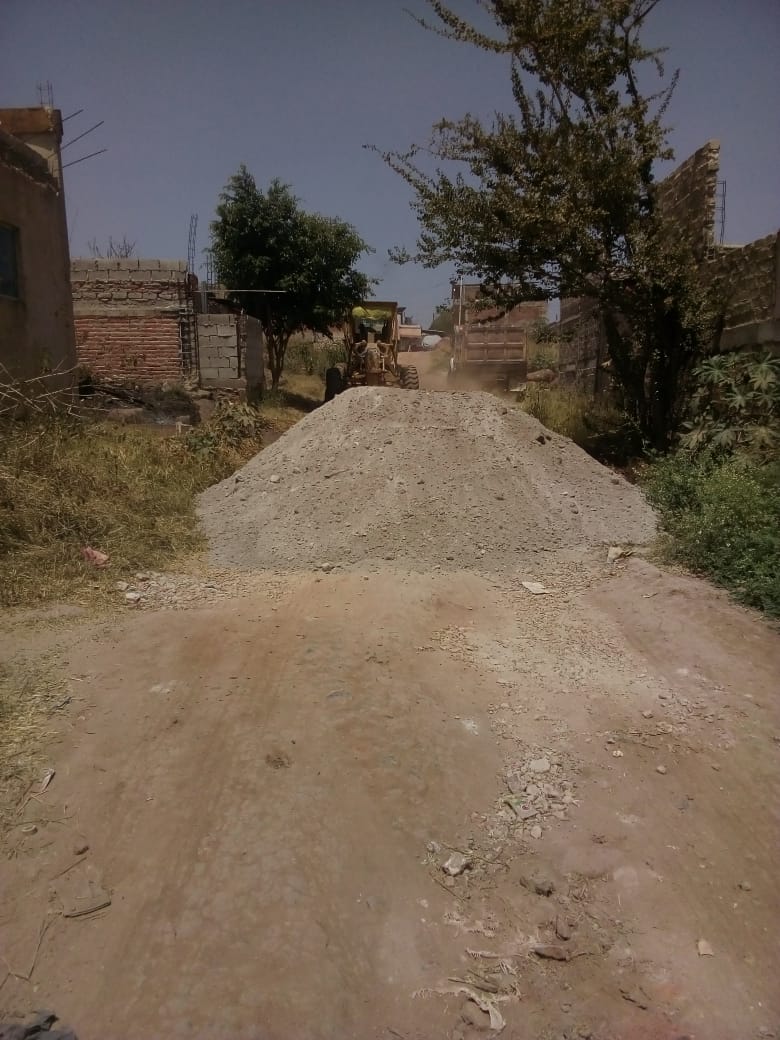 29 DE ABRIL 2020

Personal de la Delegación asistió a la Colonia San Juan a verificar la realización de los trabajos del  Departamento de Maquinaria Pesada, sobre la calle Joaquín Amaro y calle Cien Torres.
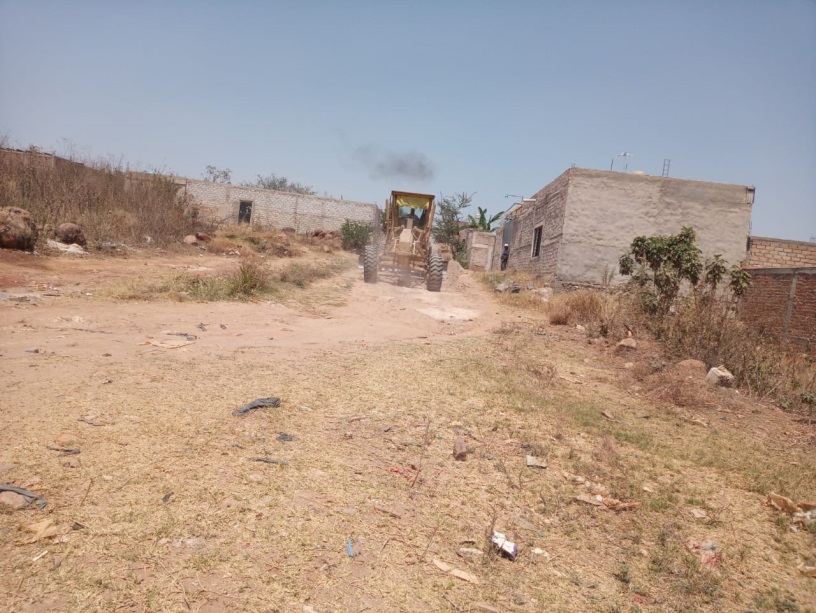 3  Visita a Colonias
Abril 2020
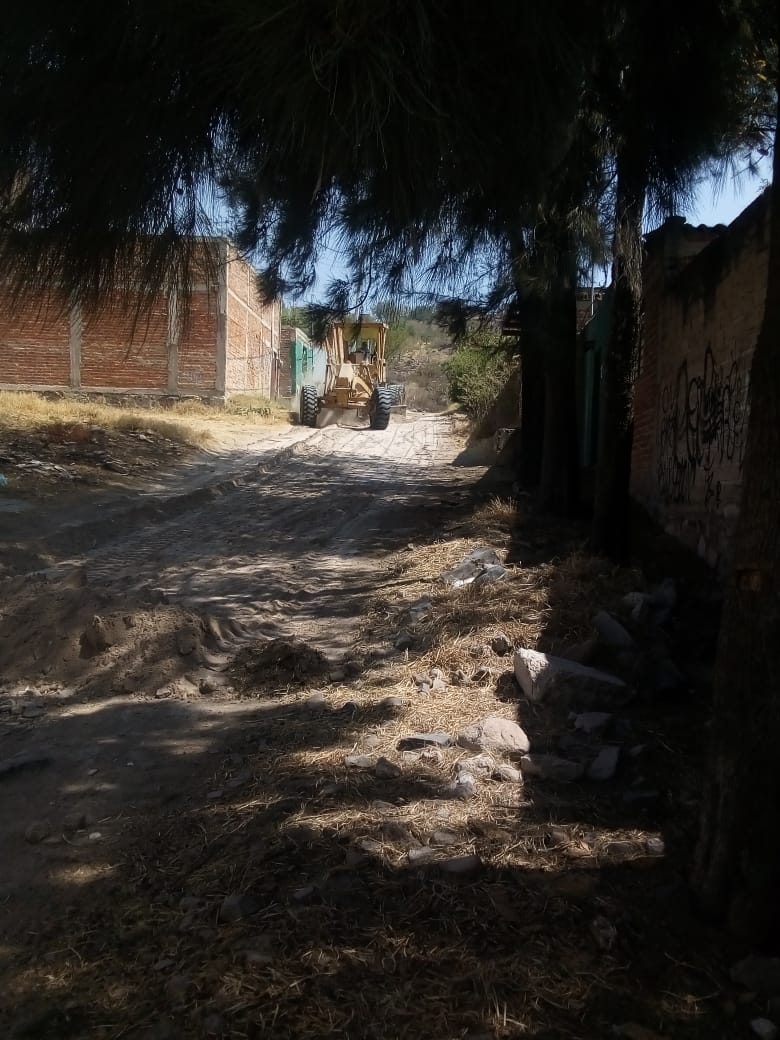 29 DE ABRIL 2020

Personal de la Delegación asistió a la Calle Francisco Zarco de la Colonia Tateposco, a verificar la realización de los trabajos de nivelación que realiza   el  Departamento de Maquinaria Pesada.
3  Visita a Colonias
Abril 2020
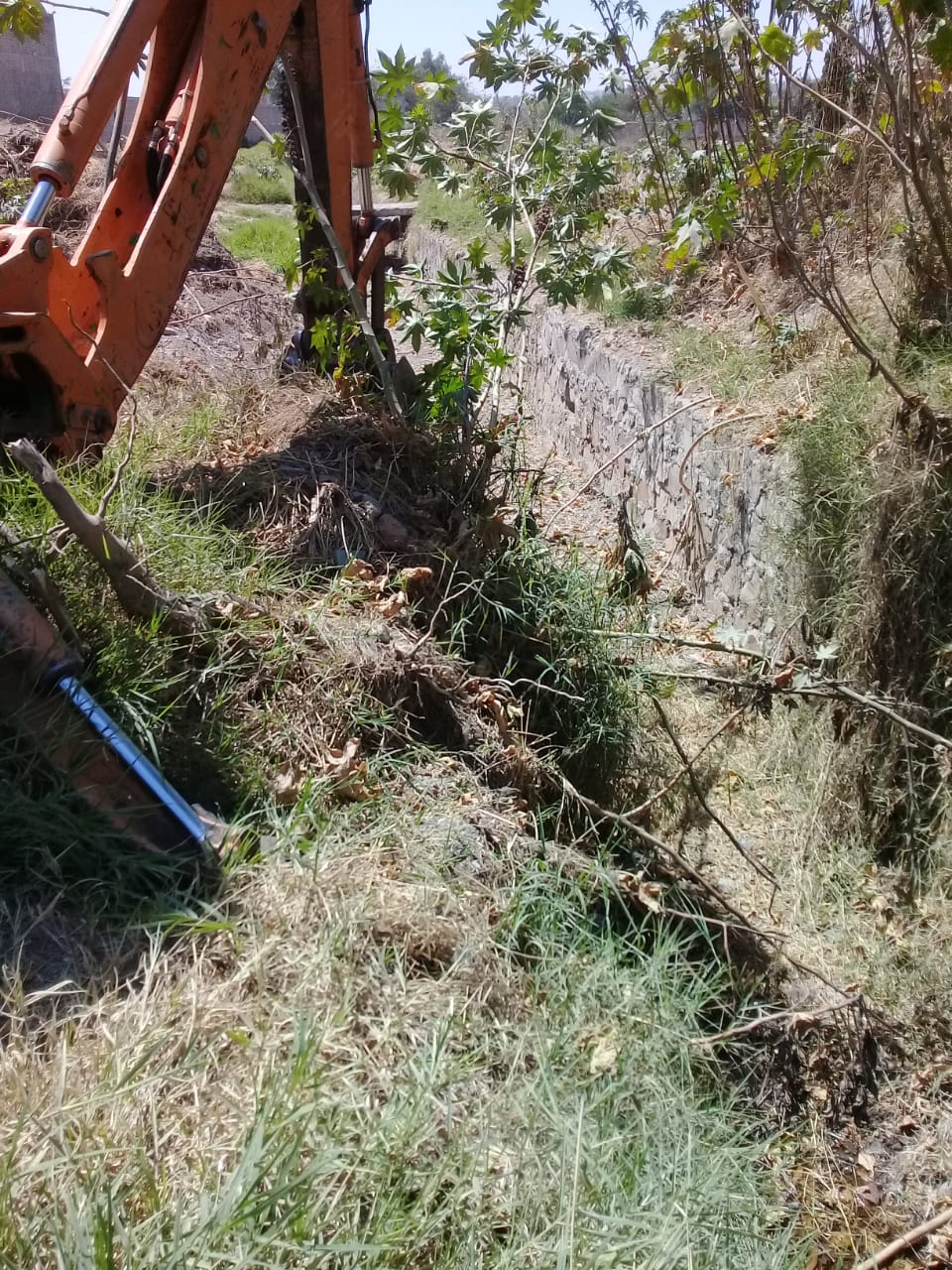 29 DE ABRIL 2020

Personal de la Delegación asistió a verificar la realización  de Limpieza de canal  ubicado en la Colonia La arena con salida a Fraccionamiento de la Colonia Parques de la Victoria, trabajo realizado por  el  Departamento de Maquinaria Pesada.
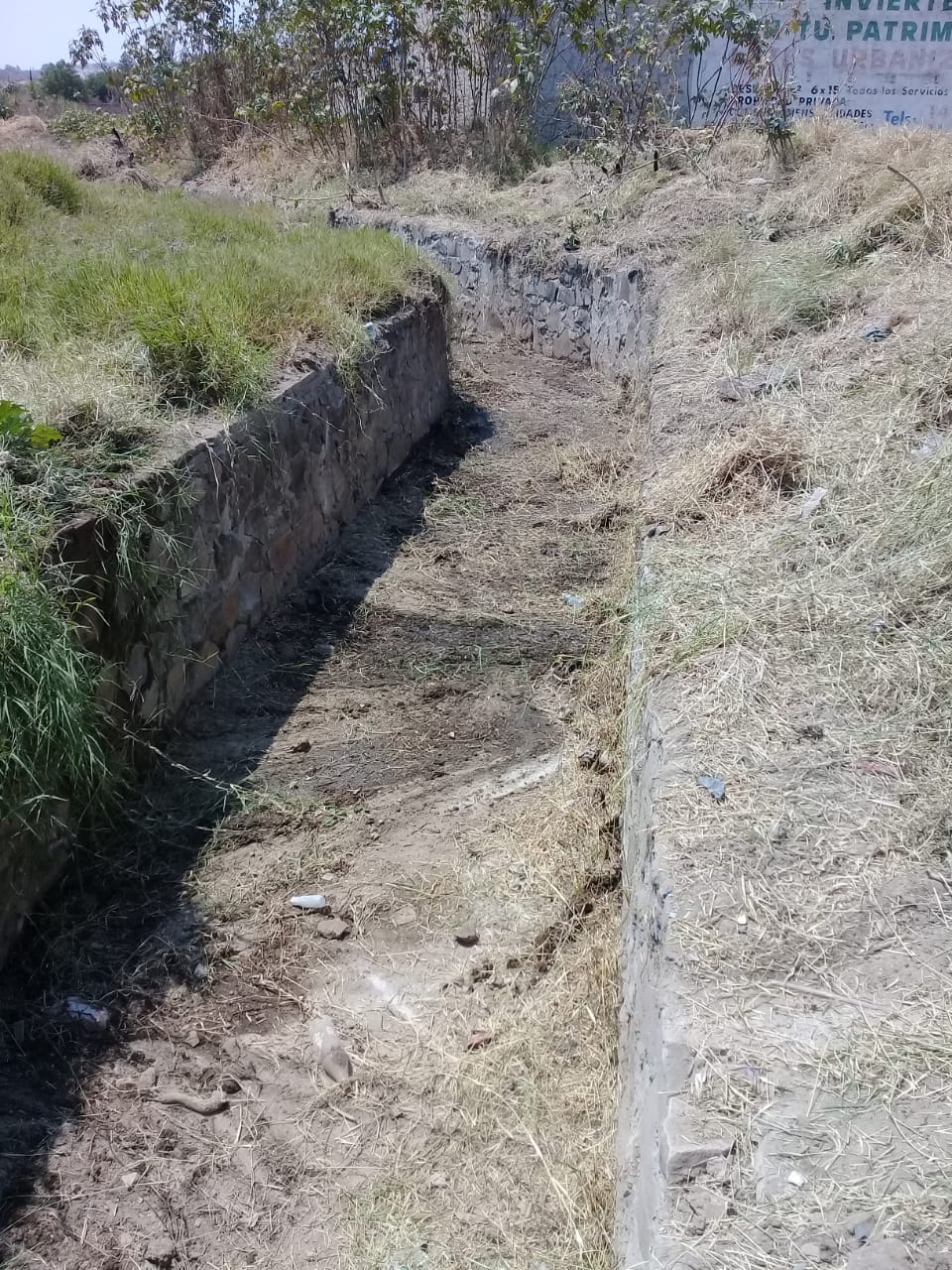 COVID-19 / Apoyo a otras  Dependencias.
Abril 2020
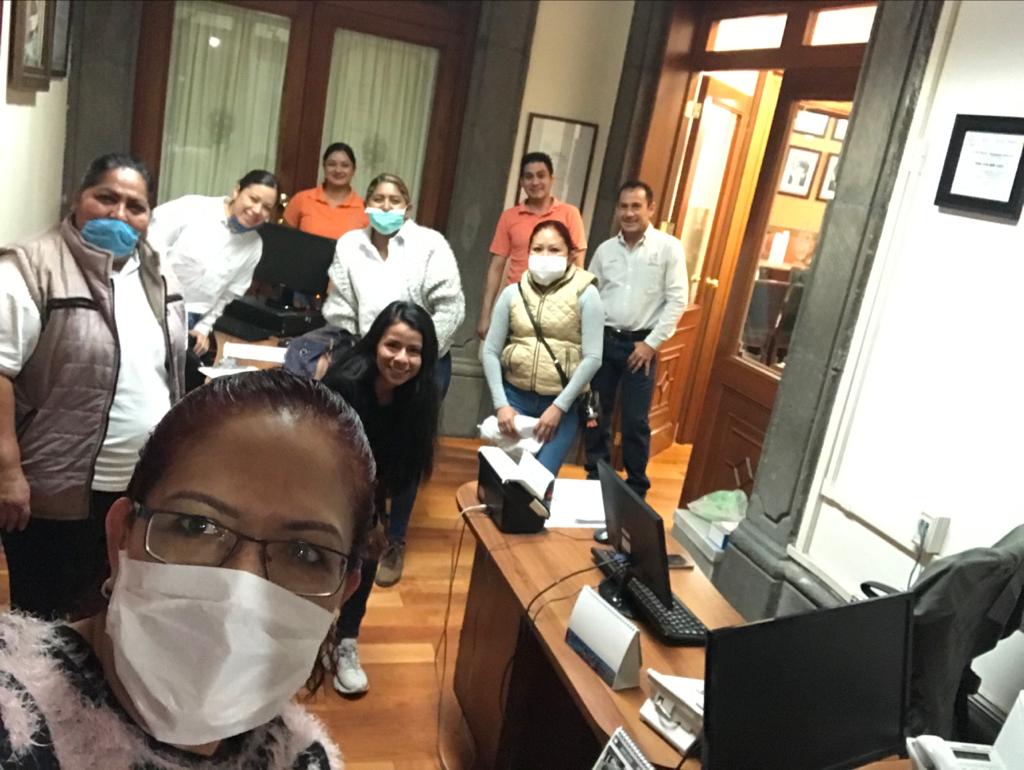 06  Al 15 DE ABRIL 2020

Nos reunimos  en la Presidencia Municipal a las 7.00 a.m.  para  cargar la camioneta de despensas y salir a las diferentes Colonias a entregarlas, las colonias beneficiadas de esta Delegación fueron Fraccionamiento Parques de la Victoria en la cual se  repartieron  200 despensas y la Colonia Francisco Silva Romero se beneficiaron  150 Personas.
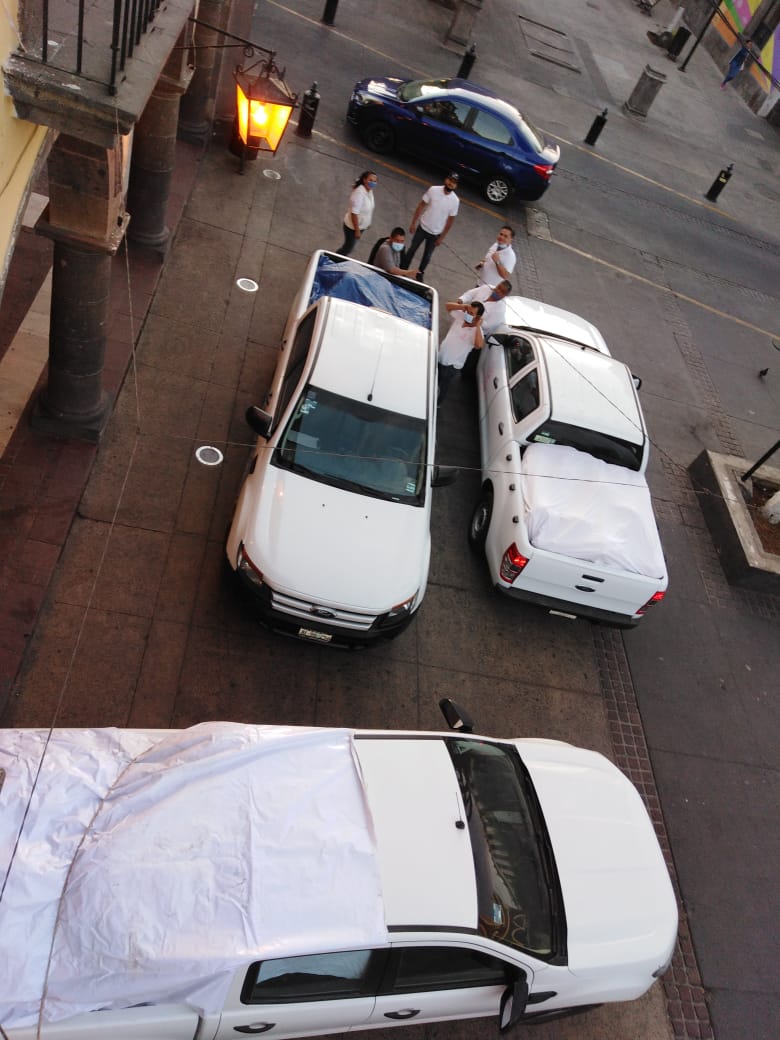 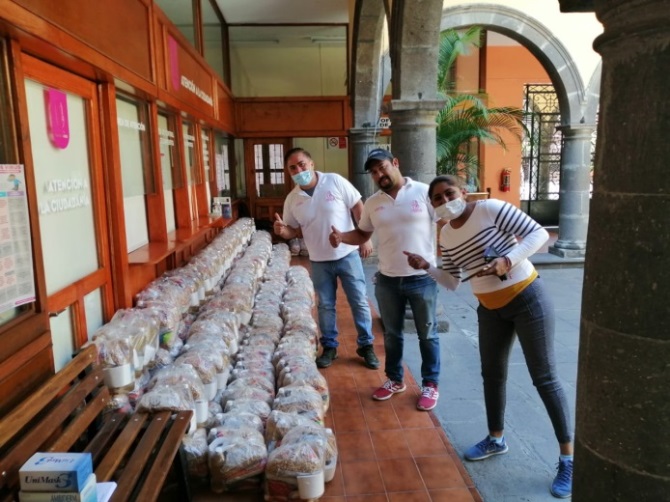 COVID-19 / Apoyo a otras  Dependencias.
Abril 2020
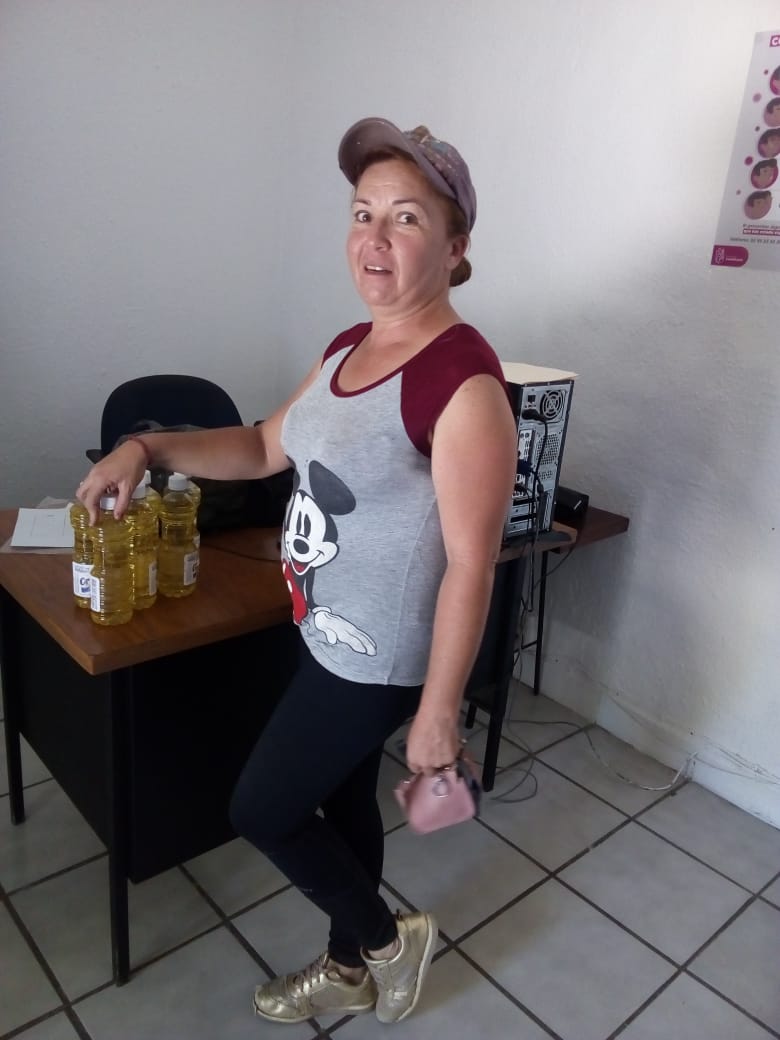 07 DE ABRIL

Se recibió donativo de aceite, Pastas y Jabón por parte de Ciudadanos de la Colonia Tateposco,  en las Oficinas de esta Delegación Municipal.
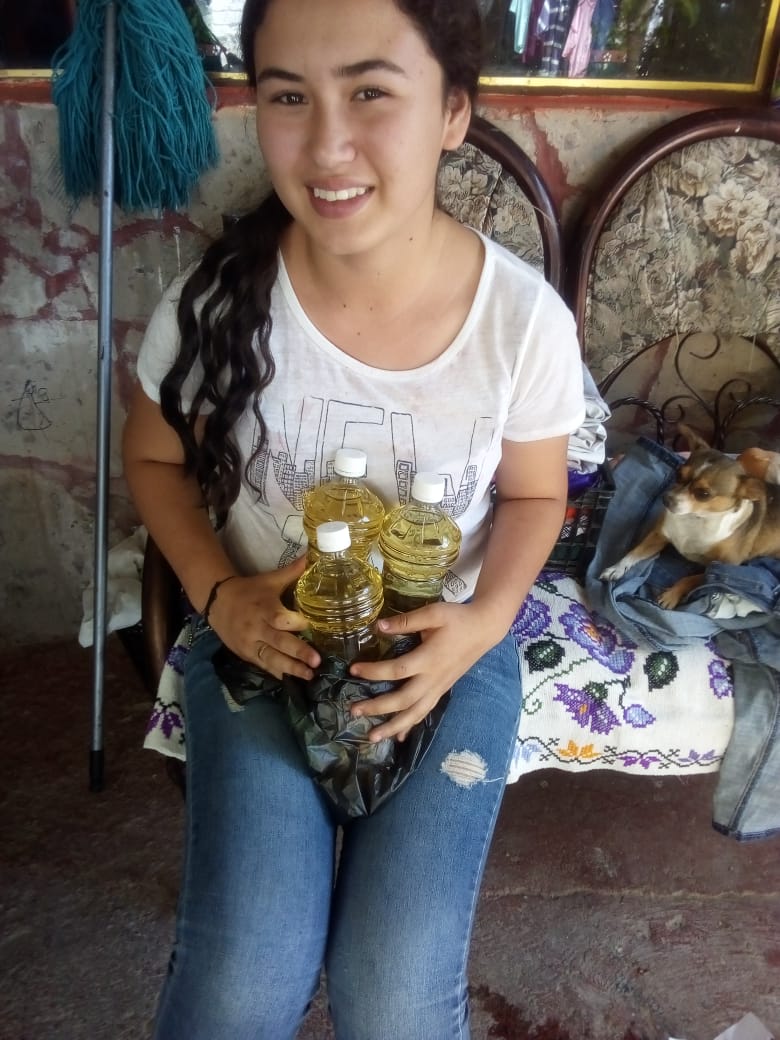 COVID-19 / BRIGADAS DE MANTENIMIENTO Y RECUPERACION DE ESPACIOS PUBLICOS.
Abril 2020
Todos los viernes del mes de abril, se realizo limpieza general  de oficina interior y exteriores así como  de la explanada de la Delegación Municipal, con jabón, cloro y pinol, trabajo realizado por personal de esta Delegación Municipal.
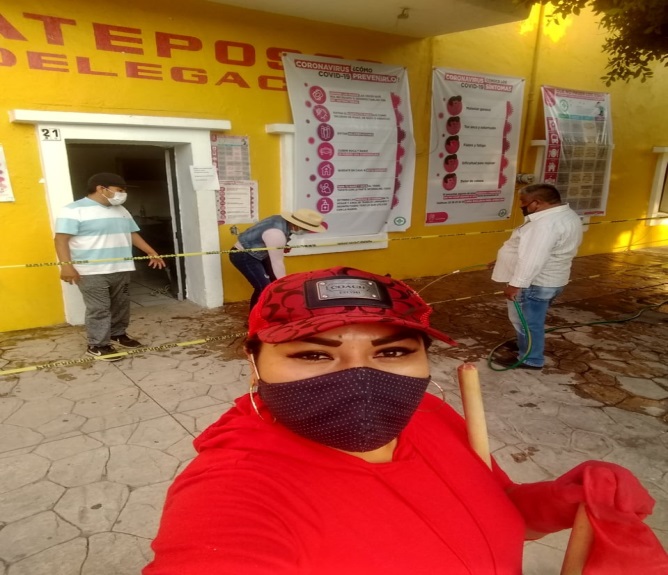 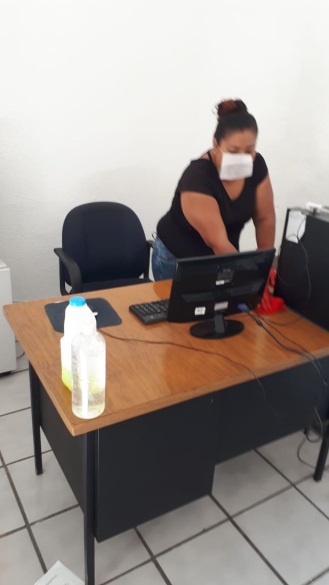 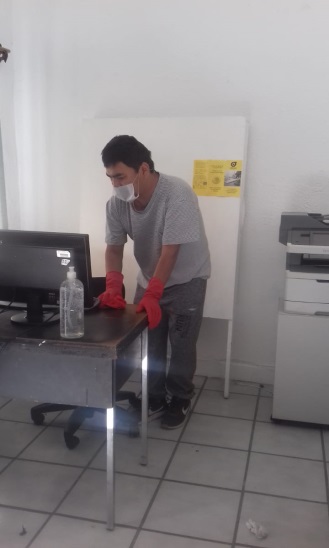 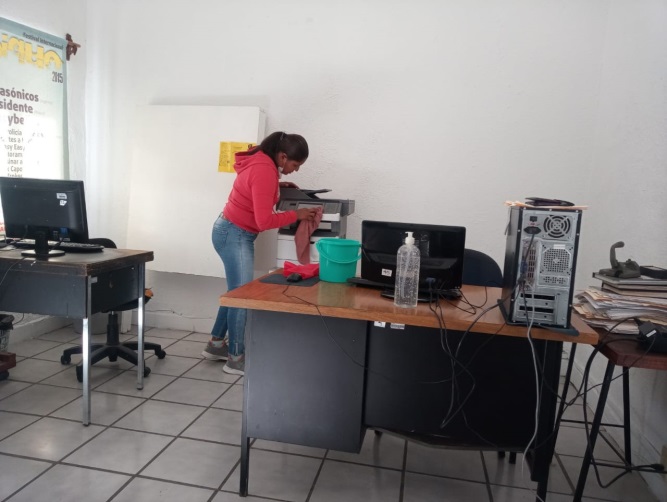